3rd nd 4thstd Subtraction with borrowing
7 /10/2020
a)  4 5 6         b)  6 9 8     c) 1000
 -   2 0 8            -  3 4 9          -     1
---------------         ------------       ------------
d)8 6 9         e)  5 3 1     f)  9 8 7
-  4  5 9          -   4 2 0       - 5 9 3
--------------       ---------------     ------------
Write in notes with good nd neat handwriting 
Please Check out your answers 
a) 2 4 8
b) 3 4 9
c)  9 9 9
d)4 1 0
e)1 1 1
f) 3 9 4
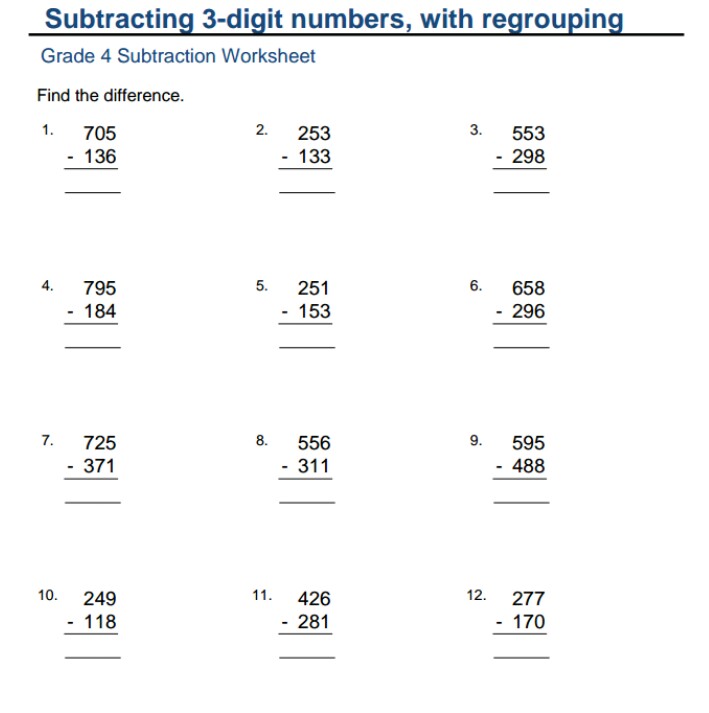